New simulations of physics background 
in c-tau factory detector with crossed vacuum pipe
L.Shekhtman
Budker INP, Novosibirsk State University
24.09.2019
2019 Joint Workshop on future charm-tau factory
1
Main luminosity background sources:

Two-photon processes  e+e-  g*g*e+e-e+e-  (Ee+e->2MeV) -  2.9mb   (at 3 GeV per beam), DIAG36

Radiative Bha-Bha e+e- e+e-g(ng) (q>5mrad),  Eg>1MeV)  - 1.2mb (at 3 GeV per beam), BHWIDE

Average number of particles with q>5mrad – ~1.9 per event (primary electrons and positrons in two-photon processes were removed from the source) 

With 1035 cm-2s-1  - ~4x108 background events per second

If frequency of bunch crossings is 2x108  - ~2 events per crossing, ~4 background particles with q>5mrad
24.09.2019
2019 Joint Workshop on future charm-tau factory
2
General conditions of the simulation:

Magnetic field was calculated by A.Bragin for “standard” coil, 1.5T in central part (as in old simulation)

In order to turn the source particles in accordance with the crossed VP, they were transferred to the system with βx≈-0.03. 

Simulation of background particles fluxes is performed with FLUKA package with FLAIR interface (http://www.fluka.org)

Particles transport threshold is set to 0.1 MeV for all particles except of electrons-positrons and photons: 10 MeV in concrete walls (electrons and photons), 1 MeV (0.1MeV for photons) in other regions, production threshold in the walls is 10 MeV (electrons and photons).
24.09.2019
2019 Joint Workshop on future charm-tau factory
3
Crossed vacuum pipe
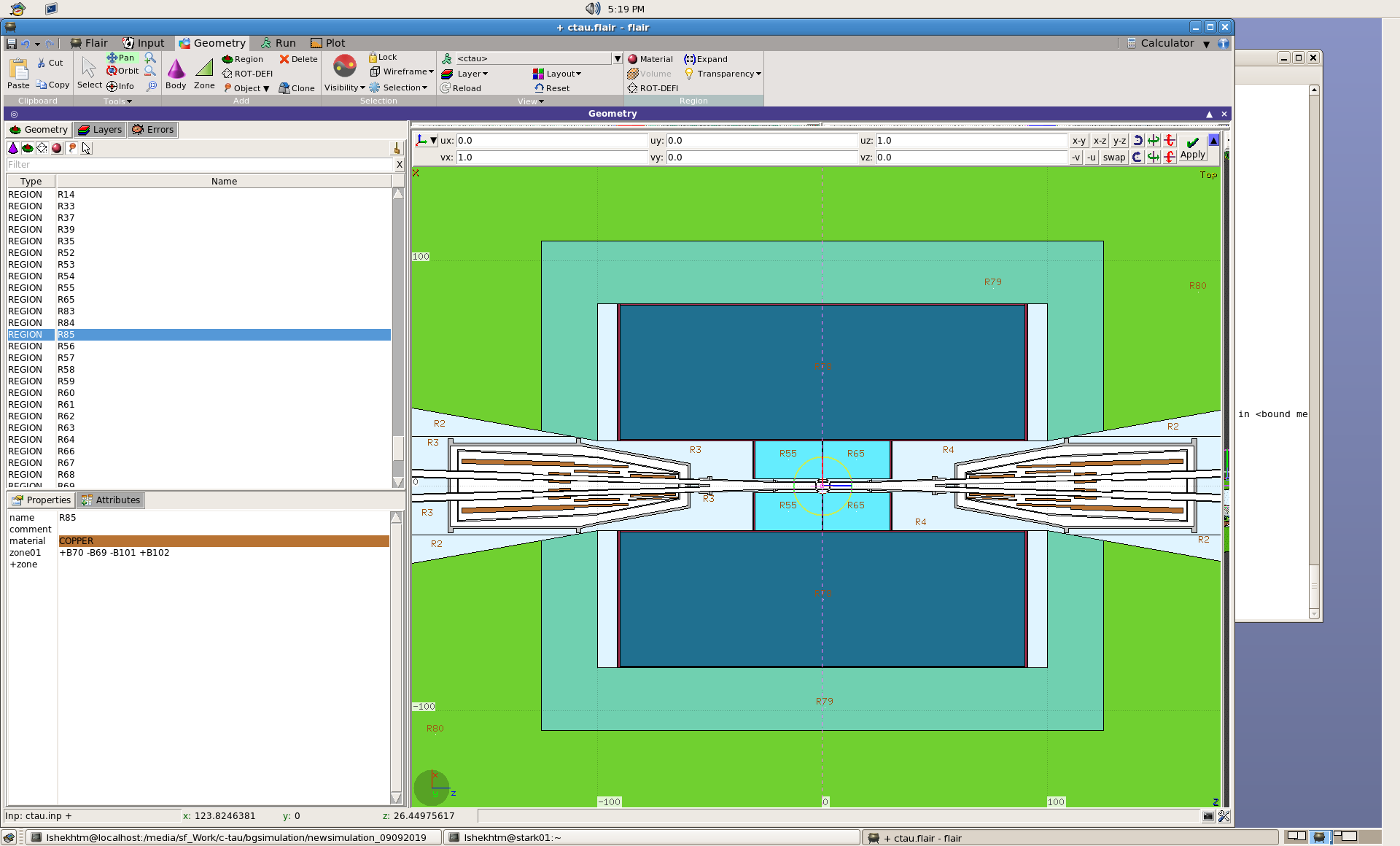 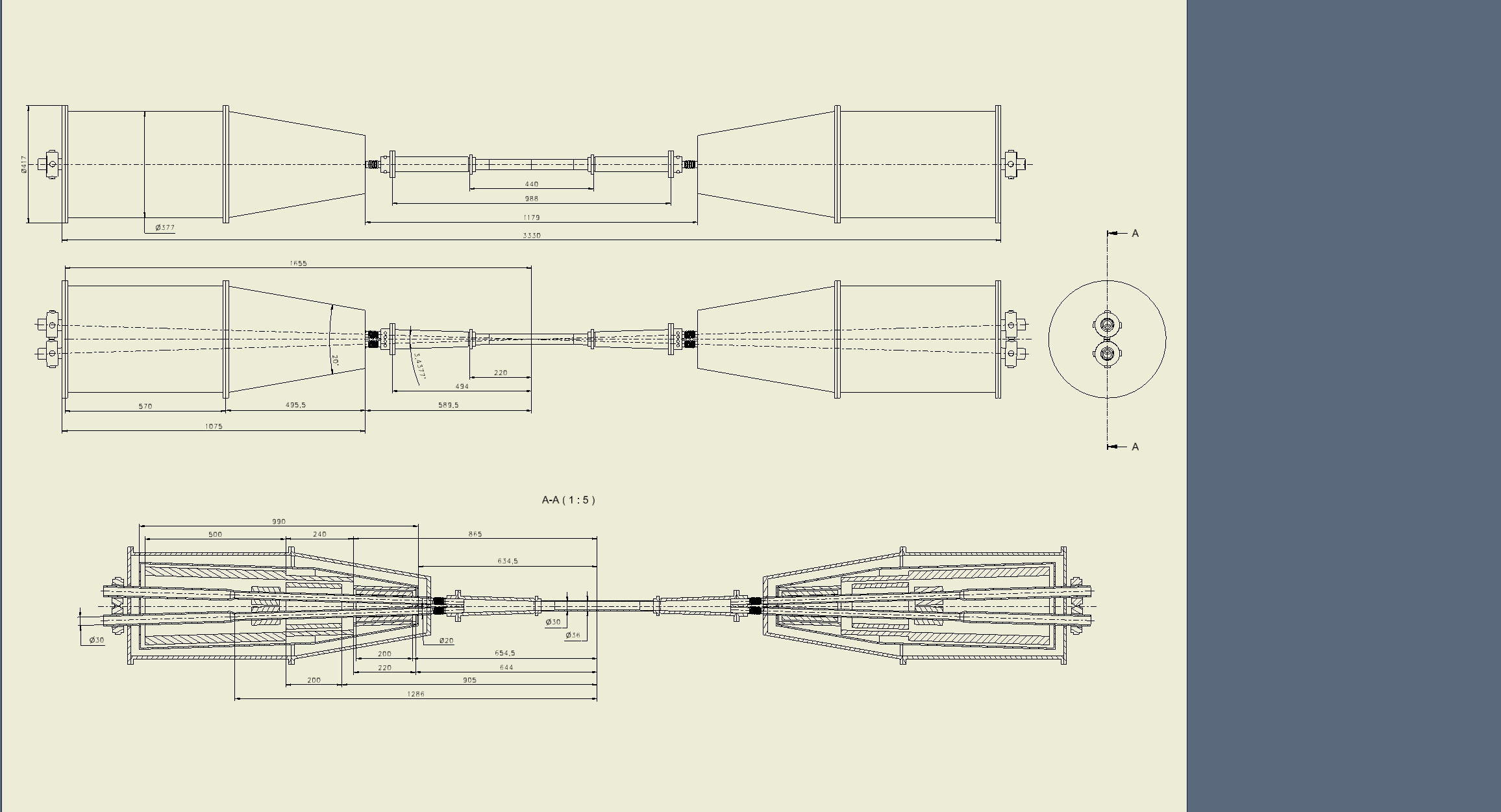 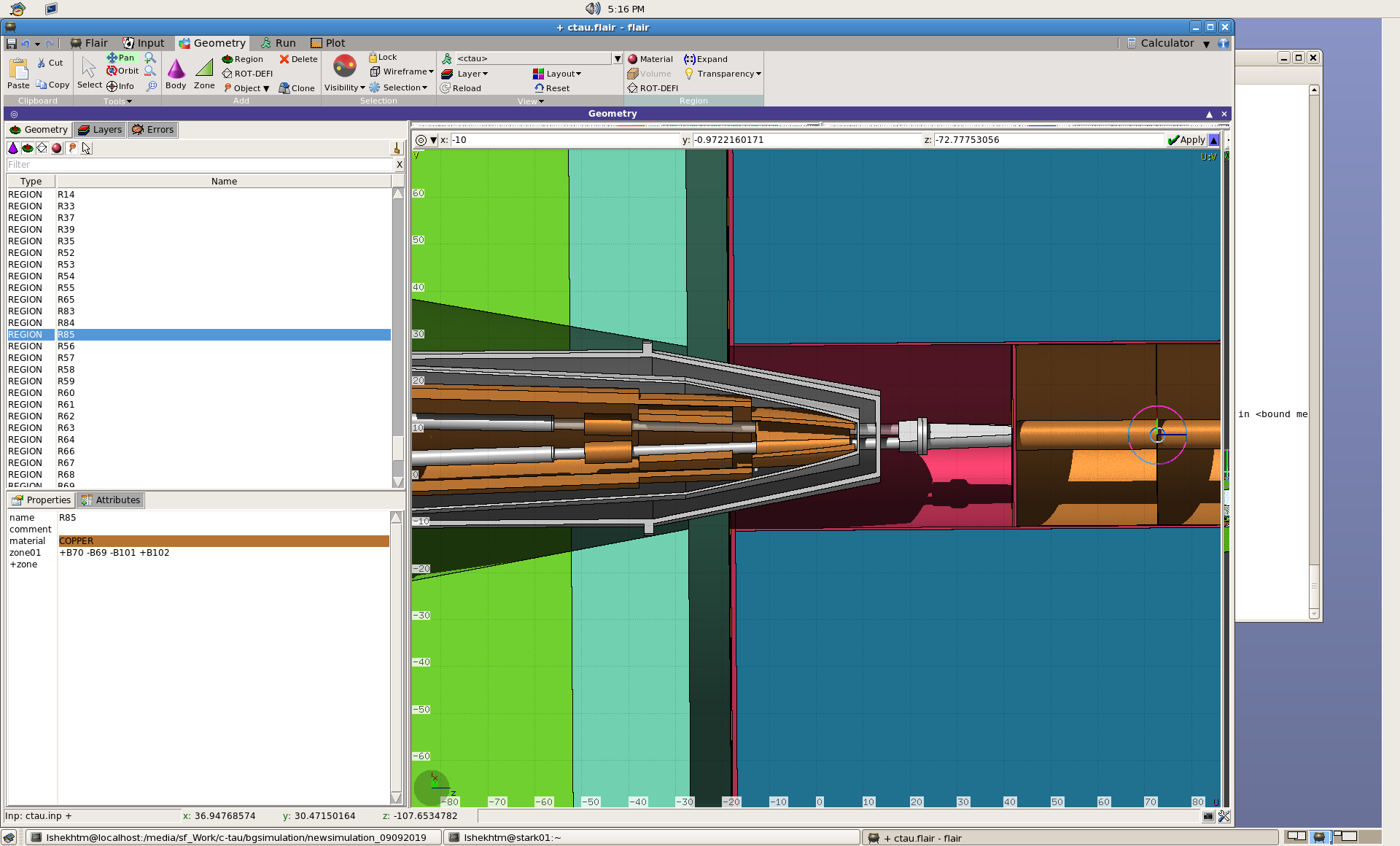 Tilted view with cut
Z-X cross-section
24.09.2019
2019 Joint Workshop on future charm-tau factory
4
Crossed vacuum pipe
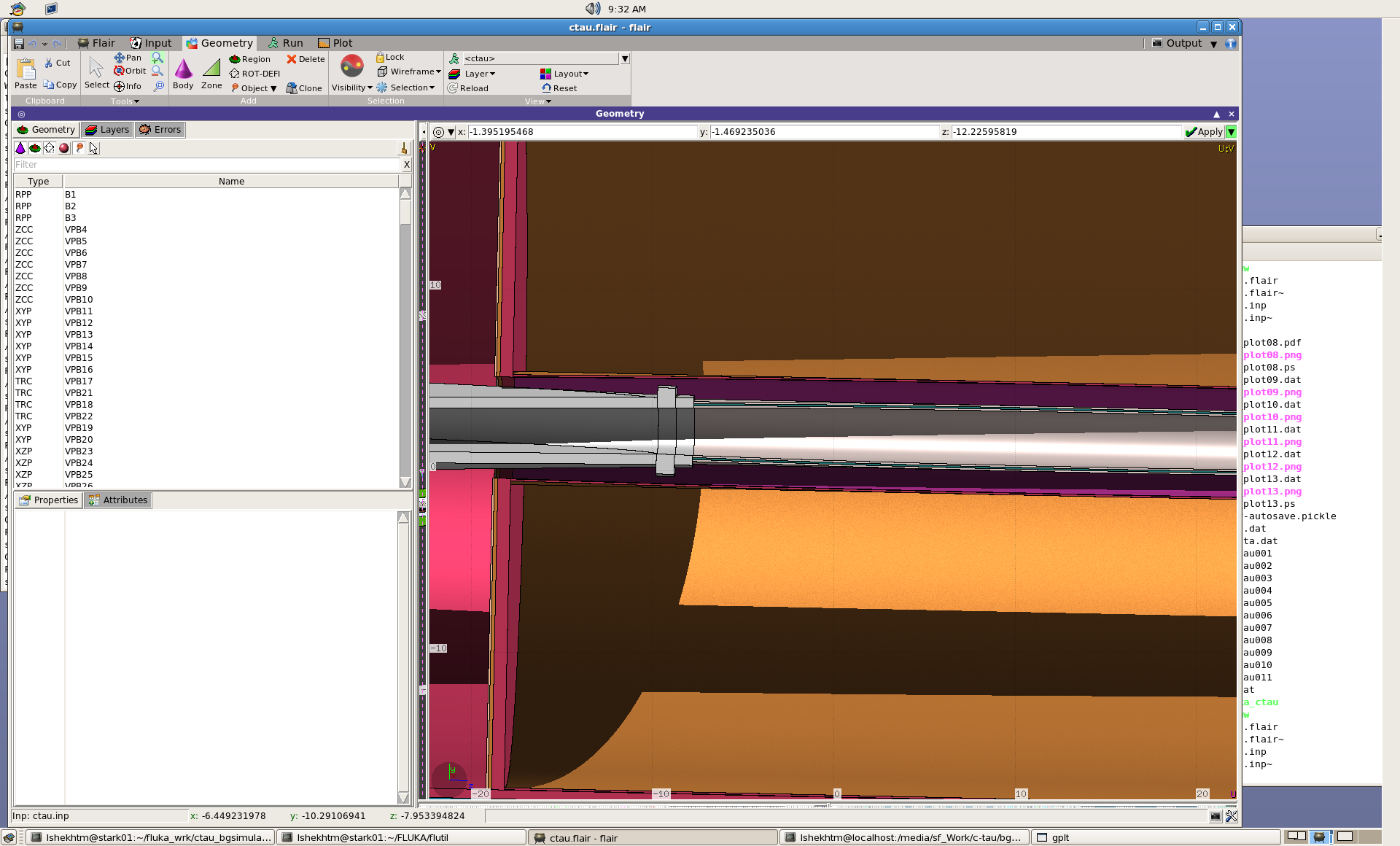 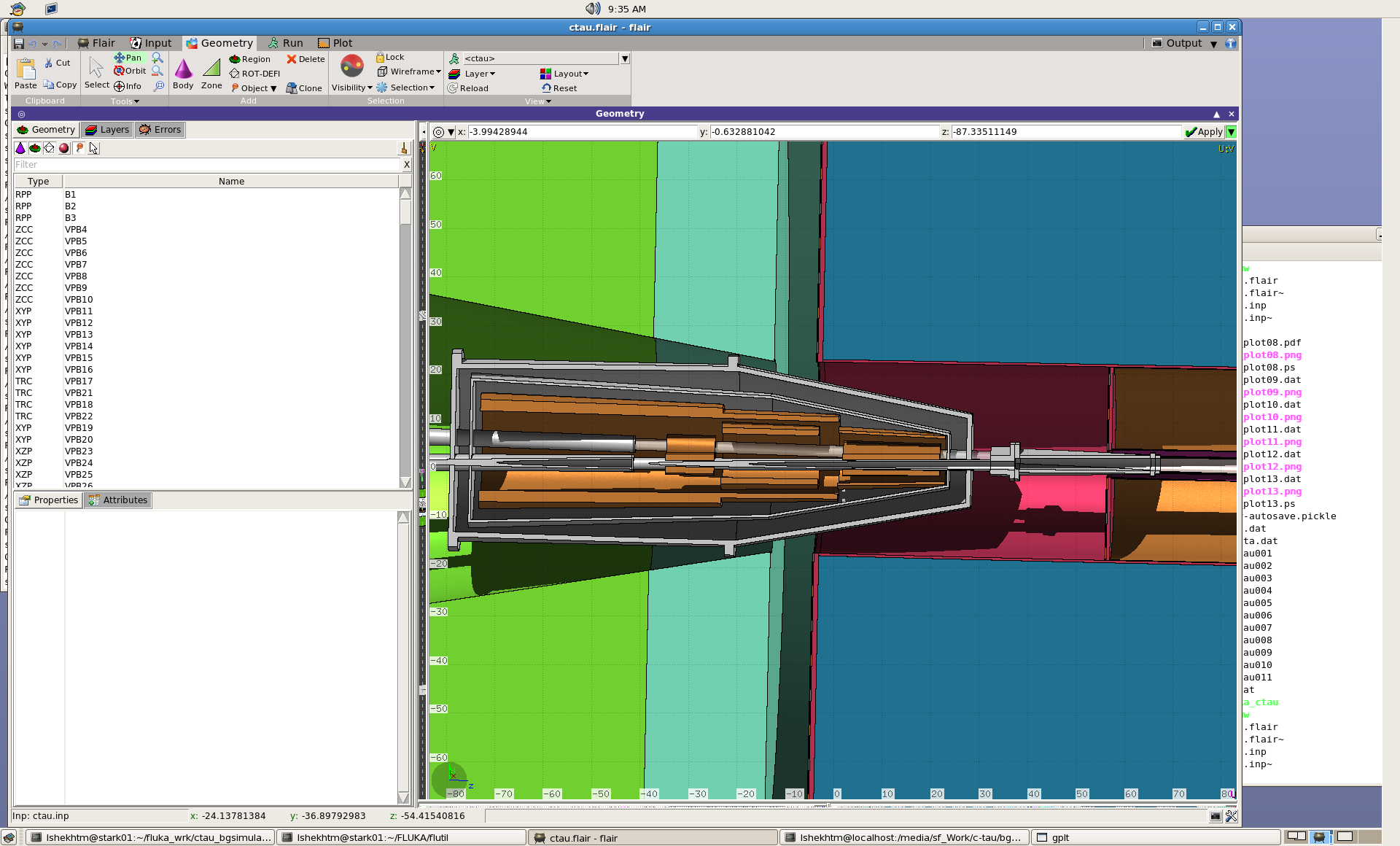 Expanded view of the interaction region of VP
Final focus
24.09.2019
2019 Joint Workshop on future charm-tau factory
5
General view of the model
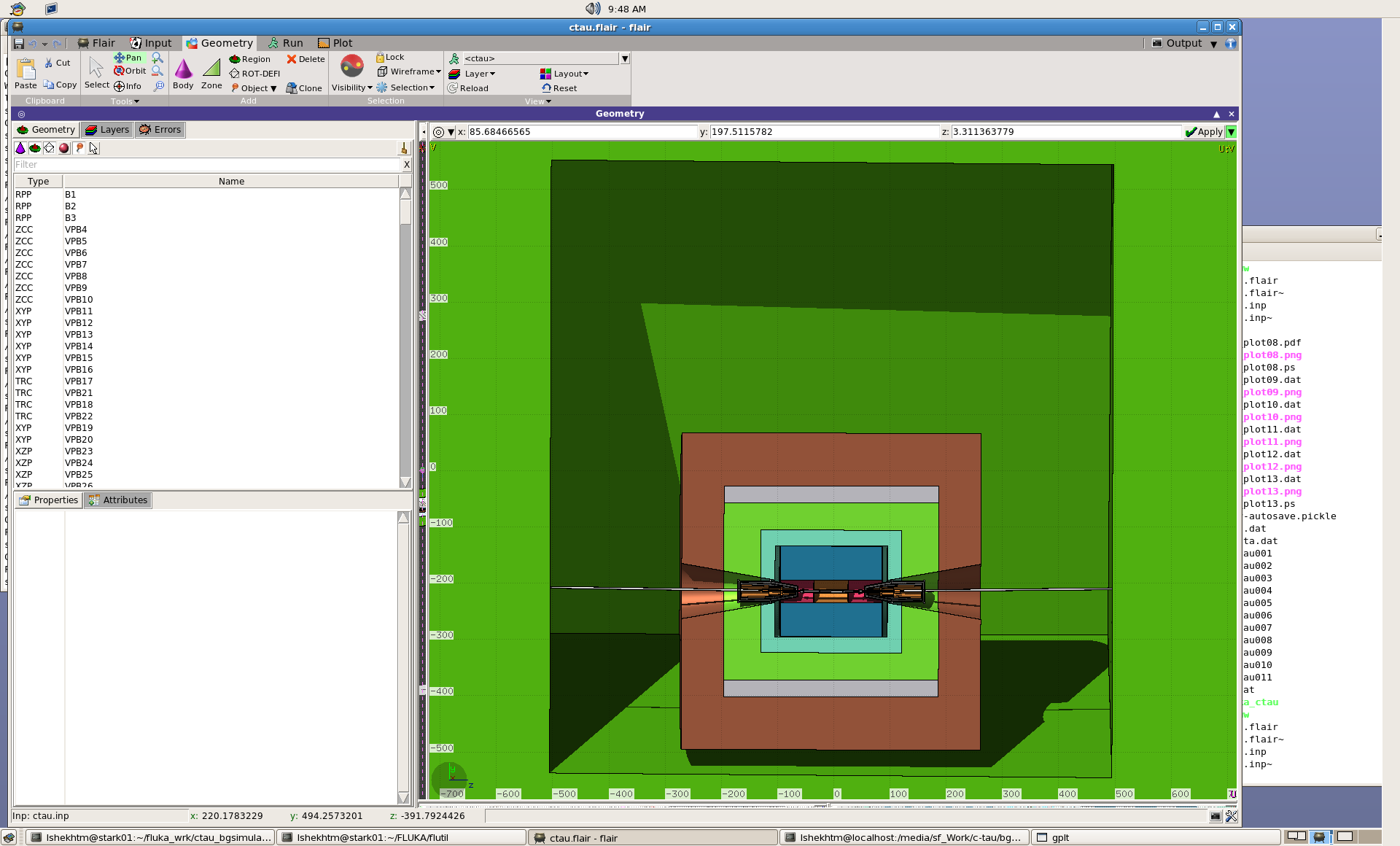 24.09.2019
2019 Joint Workshop on future charm-tau factory
6
Comparison of “all particles” Z-X (-5cm <Y<5cm) and Z-R maps (2π>φ>0)
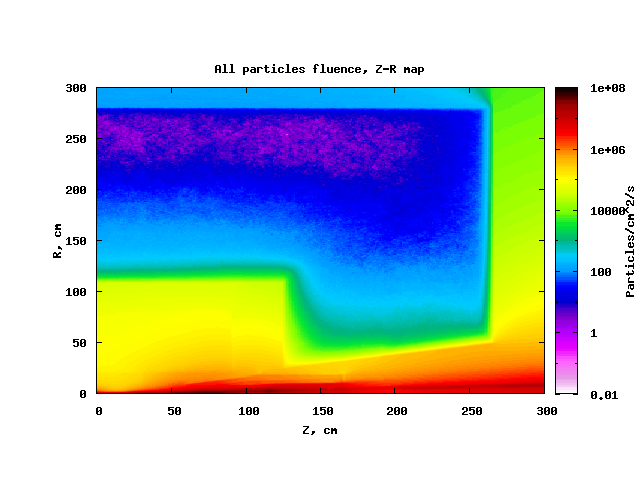 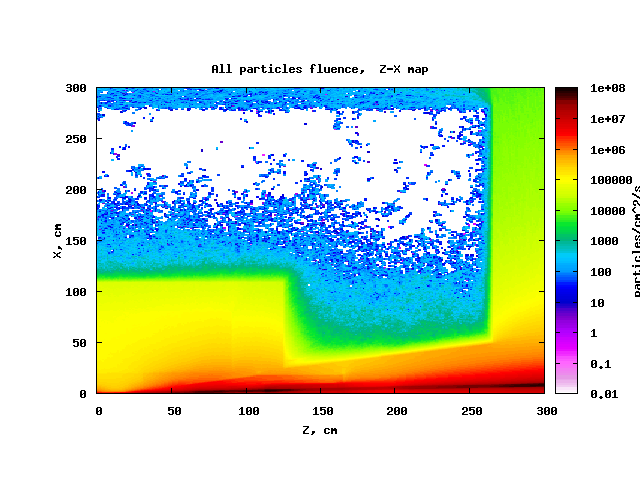 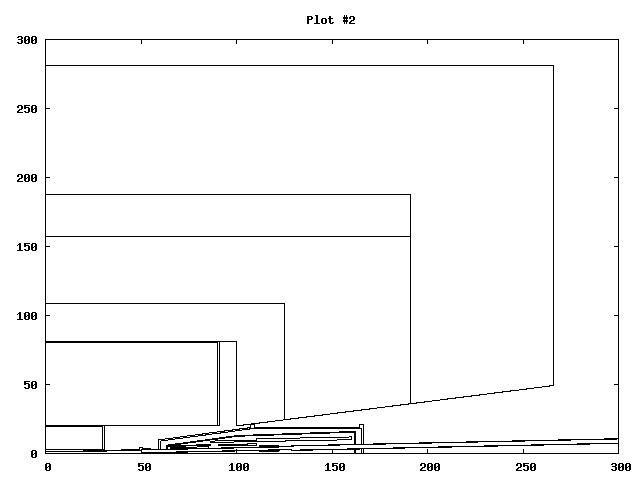 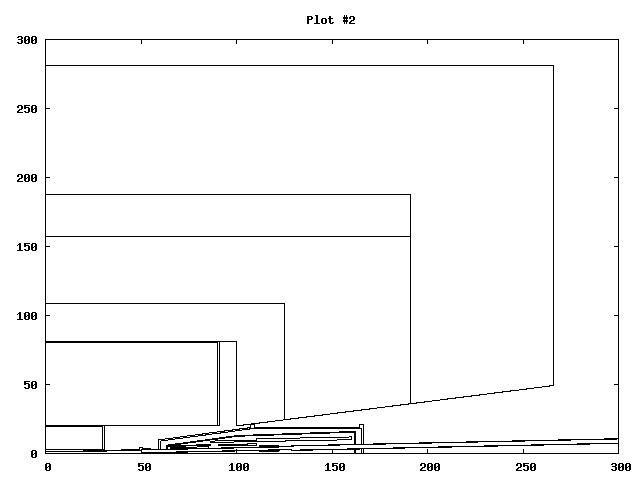 Maps of all particles fluence in units of track length per cubic cm per second
Statistics – 2x106 source particles (10 runs, 200000 source particles each)
24.09.2019
2019 Joint Workshop on future charm-tau factory
7
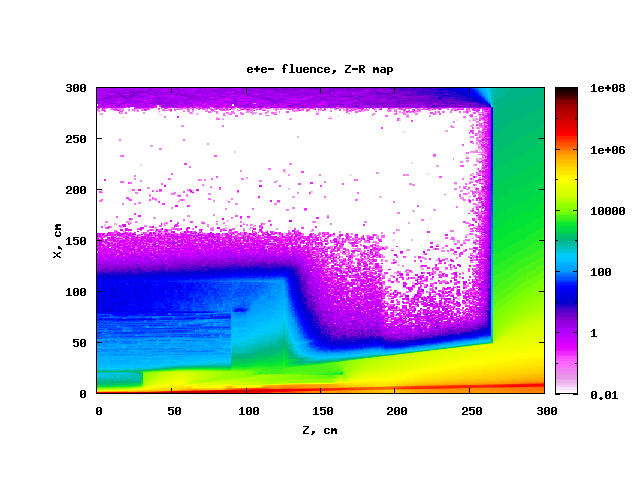 Comparison of Z-X map and Z-R map of e+e- fluence
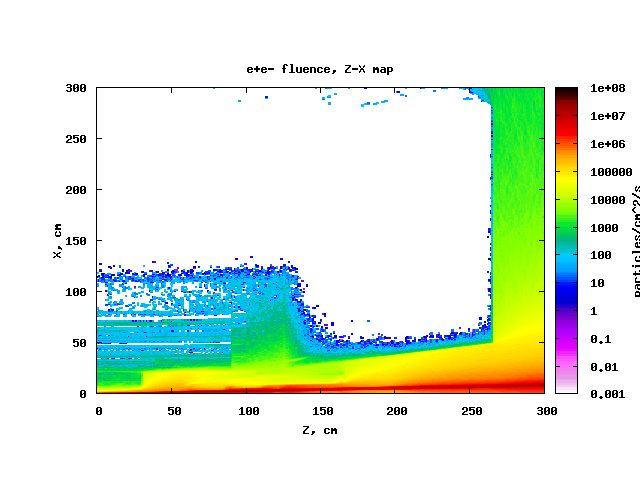 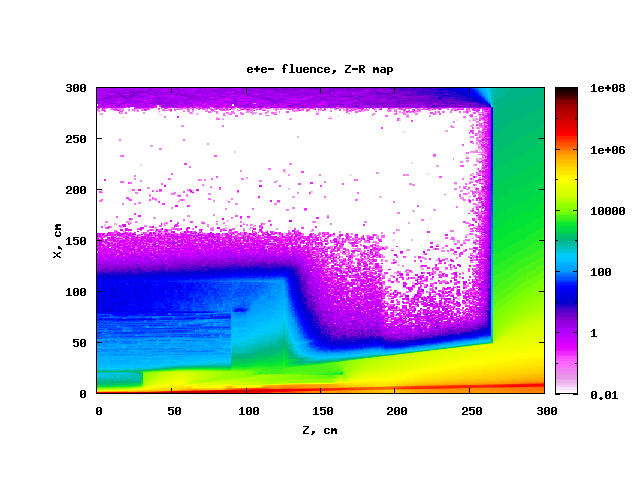 24.09.2019
2019 Joint Workshop on future charm-tau factory
8
e+e- fluence (Z-R map), comparison of new and old simulations
Electrons & positrons (TPC)
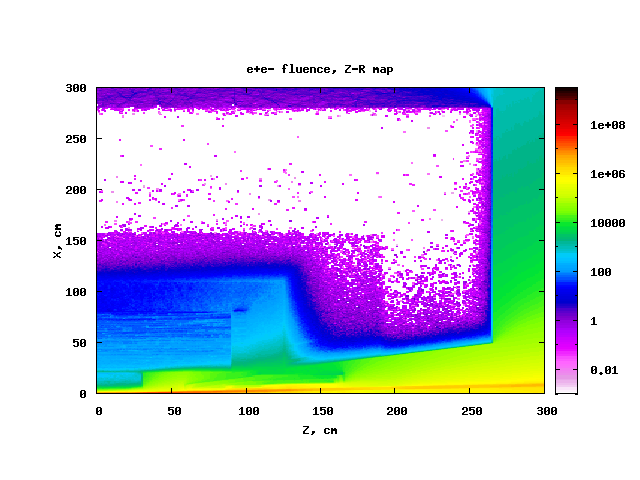 1/cm2s
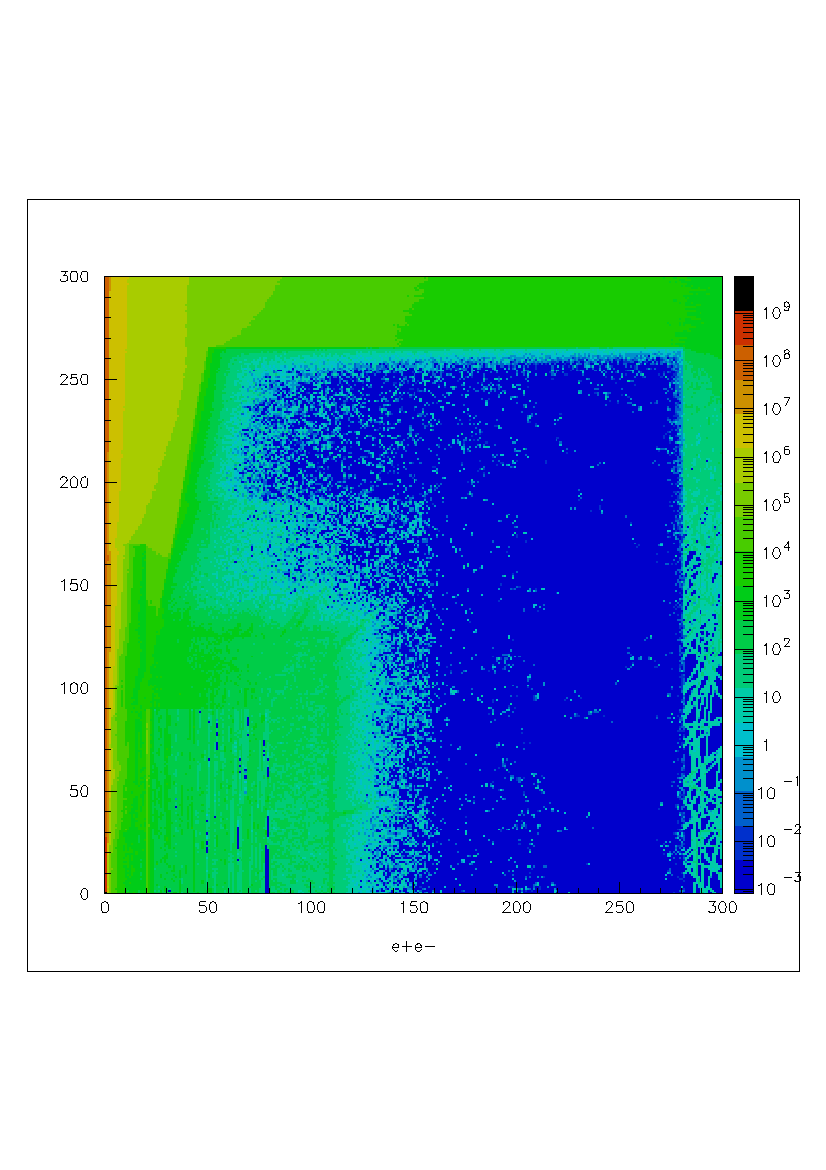 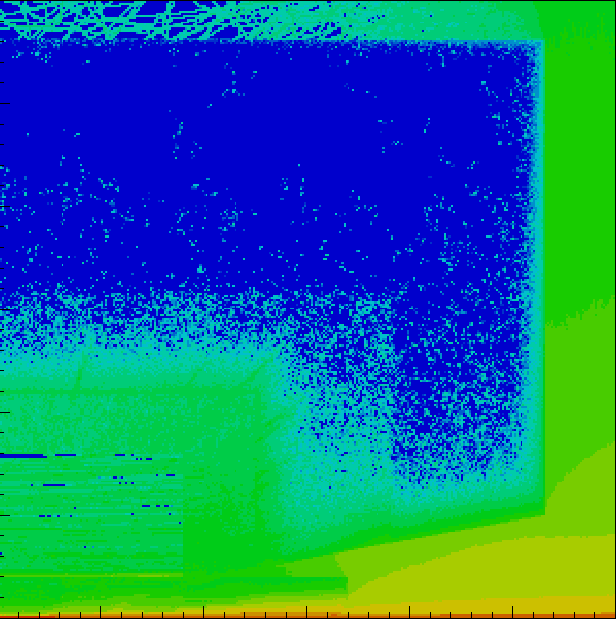 R, cm
Z, cm
2x105 source particles
2x106 source particles
24.09.2019
2019 Joint Workshop on future charm-tau factory
9
Z-X map of photon fluence
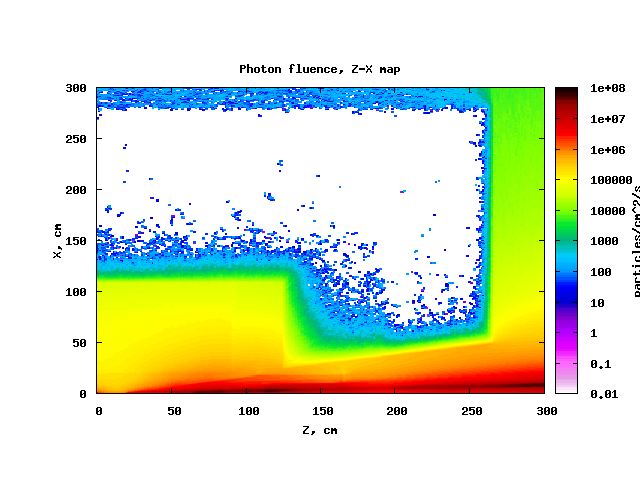 Spectra in Inner Tracker volume
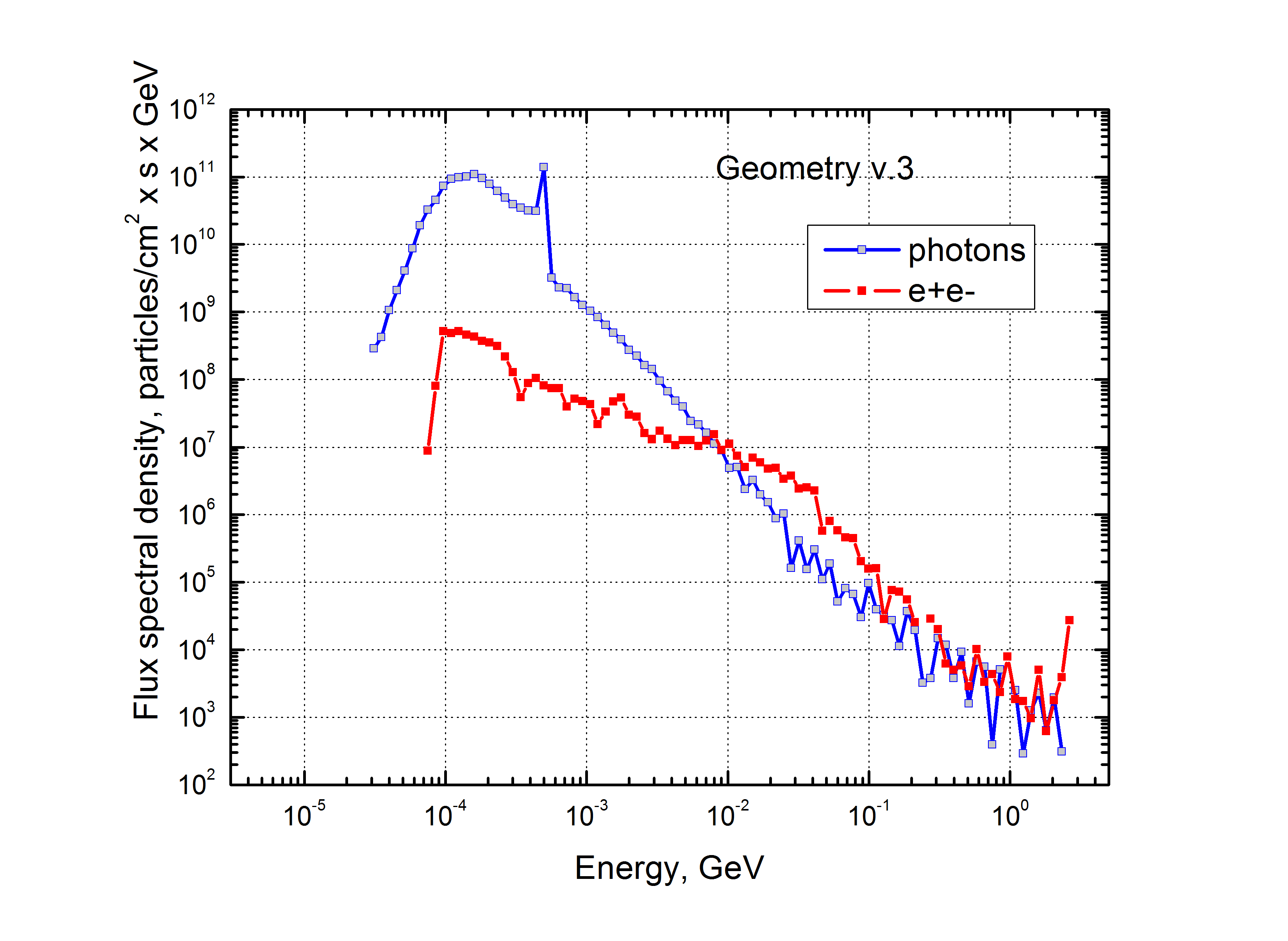 24.09.2019
2019 Joint Workshop on future charm-tau factory
10
Electrons and positrons in the region of IT
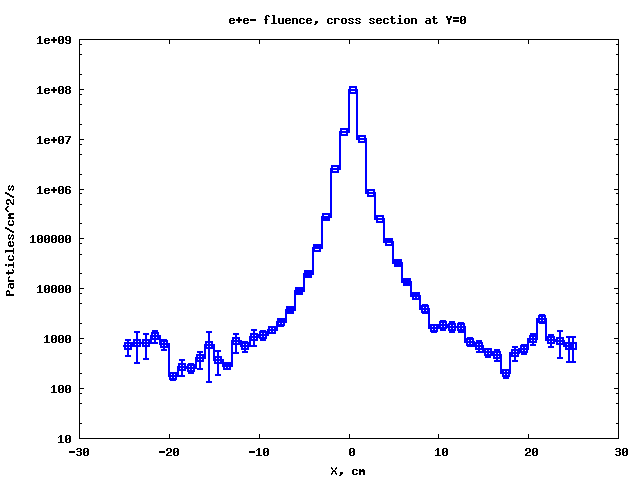 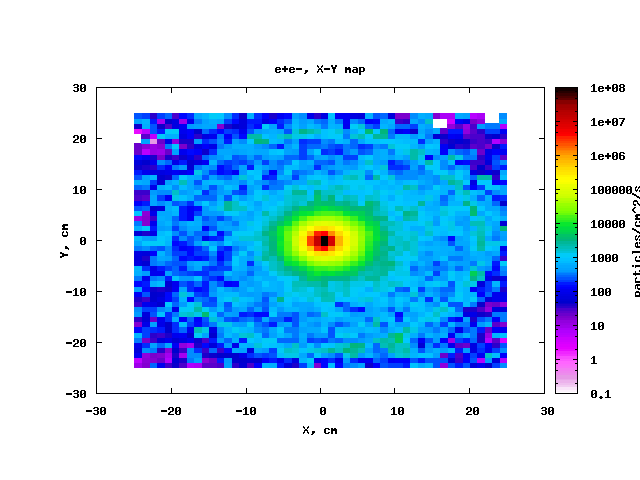 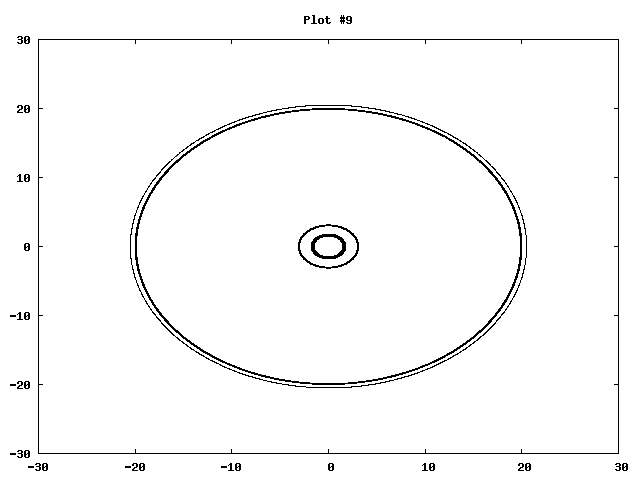 24.09.2019
2019 Joint Workshop on future charm-tau factory
11
Comparison of  new and old simulations
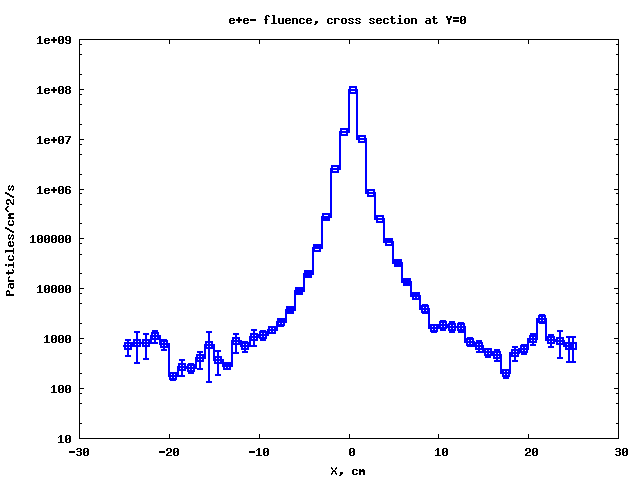 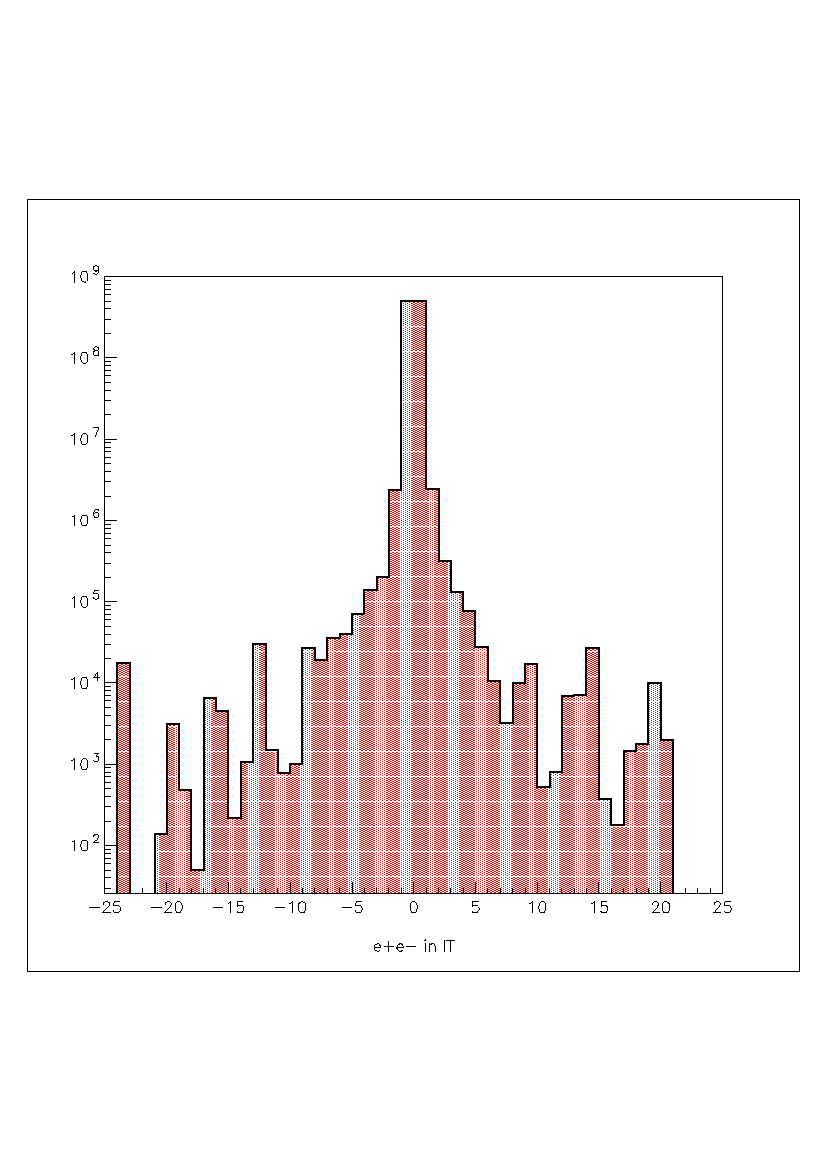 Old simulation
New simulation
24.09.2019
2019 Joint Workshop on future charm-tau factory
12
Absorbed dose in Gy/year
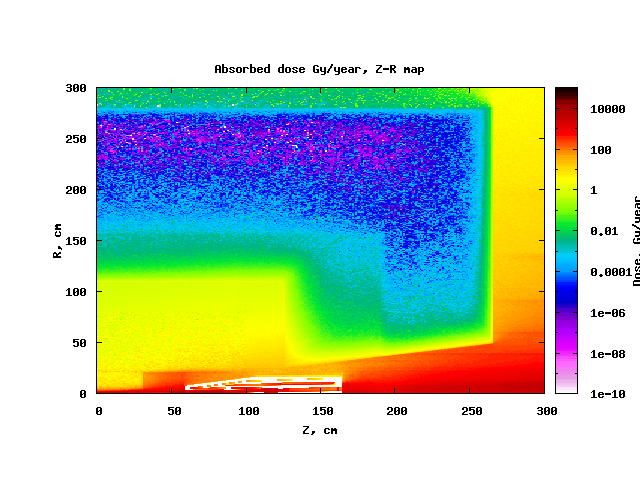 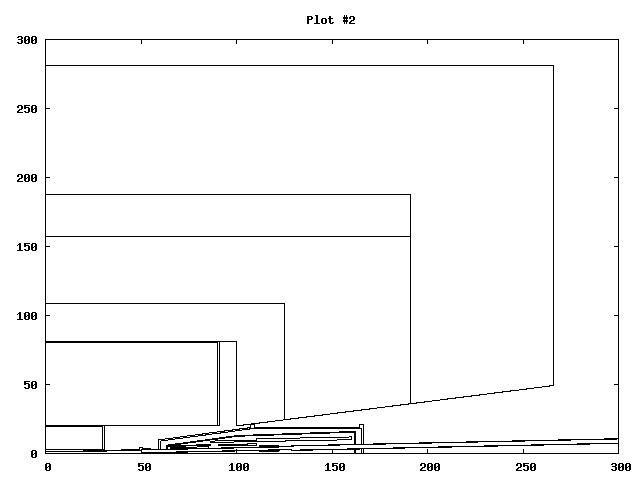 24.09.2019
2019 Joint Workshop on future charm-tau factory
13
1-MeV neutron equivalent fluence for Si in n/cm2year
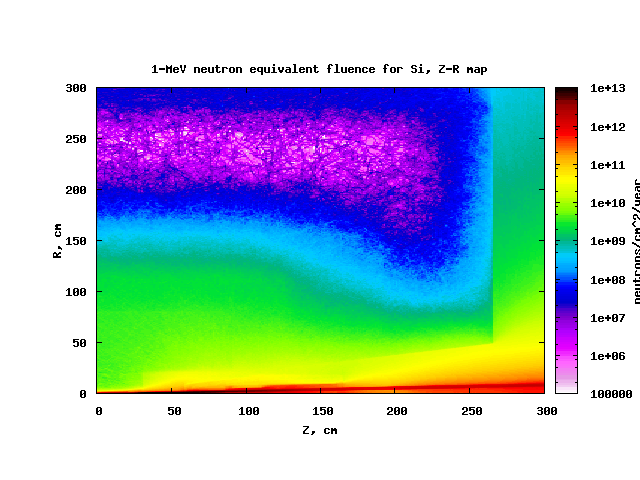 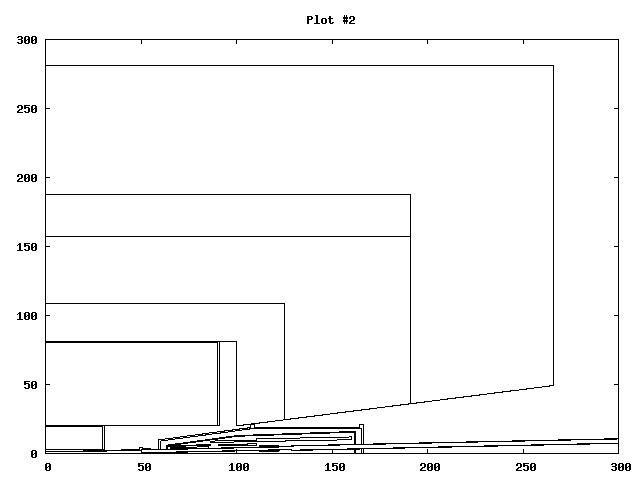 24.09.2019
2019 Joint Workshop on future charm-tau factory
14
Conclusions

Crossed geometry of VP and final focus assembly according to the available 
     drawing are realized in FLUKA
Results of simulations with new geometry are very similar to old ones
Charge particles rate  in the region of Inner Tracker 105 – 103 cm-2s-1. This result is used for further studies of the TPC option (ion space charge impact)
        
1 MeV n-equivalent fluence for Si is below 1011 n/cm2y
Absorbed dose is below 100 Gy/y (rad-tolerant electronics needed)
24.09.2019
2019 Joint Workshop on future charm-tau factory
15
Cross sections dependances
24.09.2019
2019 Joint Workshop on future charm-tau factory
16